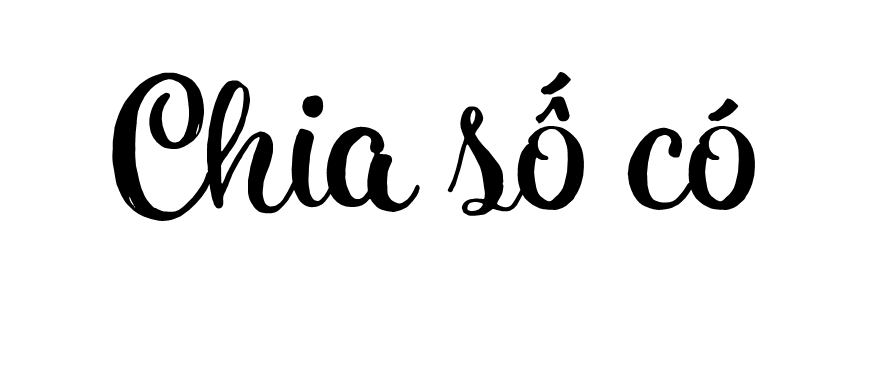 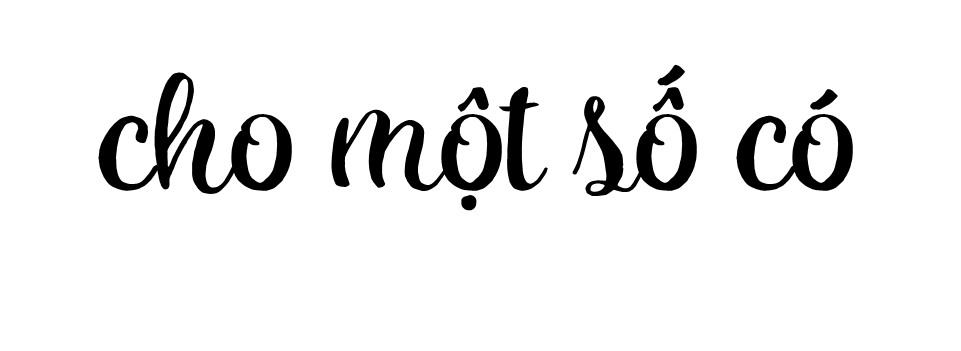 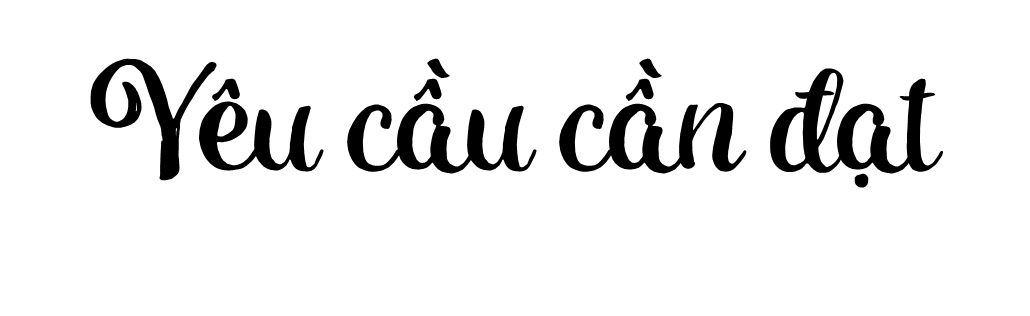 1. Năng lực đặc thù:
–Thực hiện được phép chia nhẩm trong trường hợp đơn giản.
- Củng cố, rèn kĩ năng thực hiện phép chia hết và chia có dư số có bốn chữ số cho số có một chữ số; củng cố kĩ năng vận dụng phép chia vào các tình huống khác.
- Phát triển năng lực lập luận, tư duy toán học và năng lực giao tiếp toán học
2. Năng lực chung.
- Năng lực tự chủ, tự học: lắng nghe, trả lời câu hỏi, làm bài tập.
- Năng lực giải quyết vấn đề và sáng tạo: tham gia trò chơi, vận dụng.
- Năng lực giao tiếp và hợp tác: hoạt động nhóm.
3. Phẩm chất.
- Phẩm chất nhân ái: Có ý thức giúp đỡ lẫn nhau trong hoạt động nhóm để hoàn thành nhiệm vụ.
- Phẩm chất chăm chỉ: Chăm chỉ suy nghĩ, trả lời câu hỏi; làm tốt các bài tập.
- Phẩm chất trách nhiệm: Giữ trật tự, biết lắng nghe, học tập nghiêm túc.
*
Câu 1: 1 203 x 6 = ?
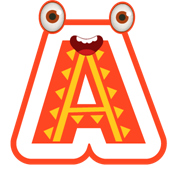 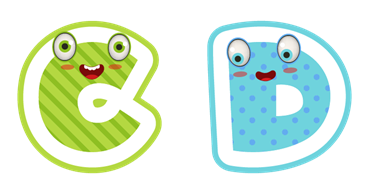 6 218
6 208
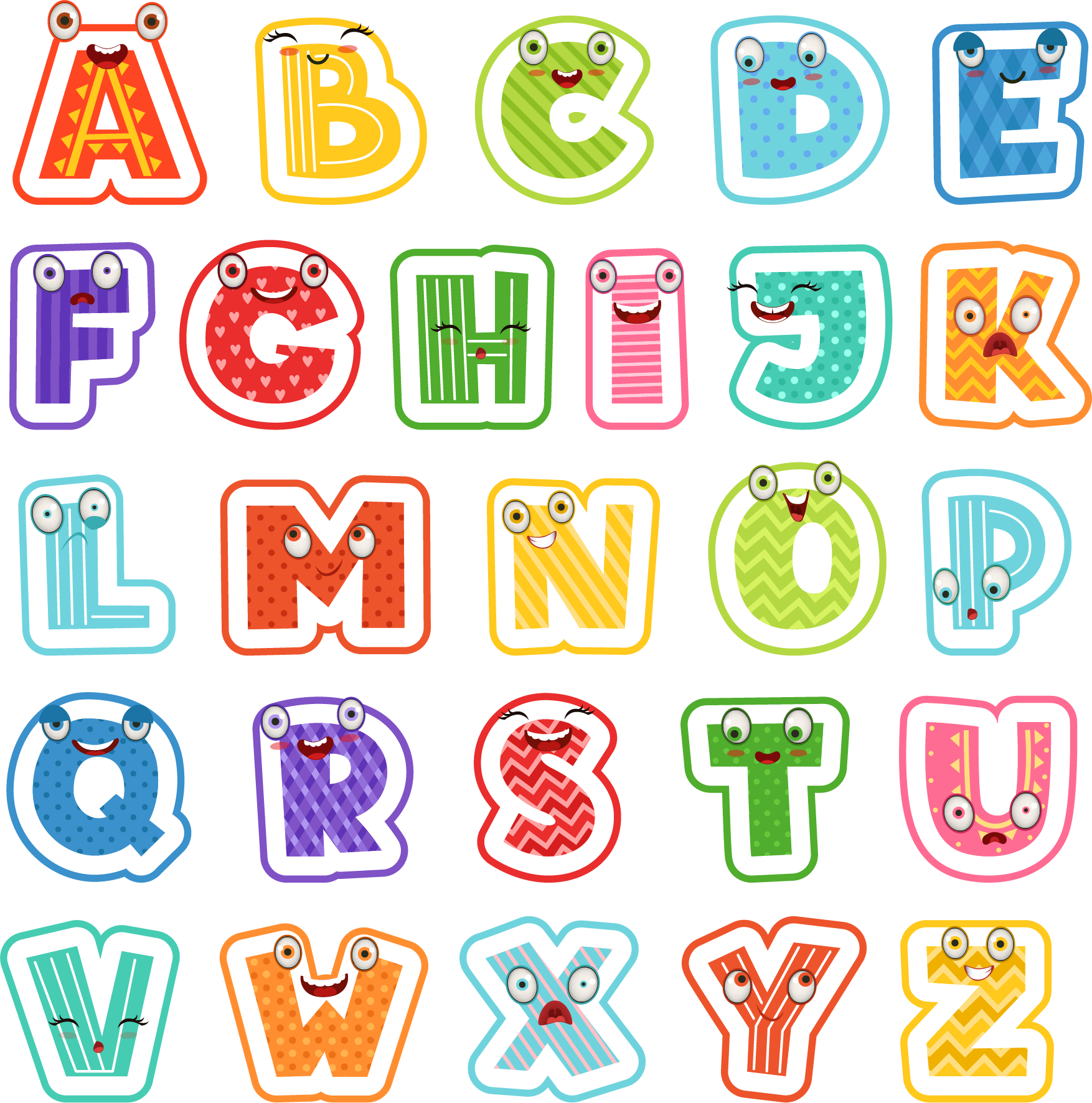 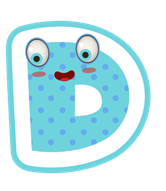 7 208
7 218
*
Câu 2: 1 401 x 6 = ?
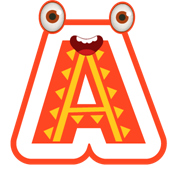 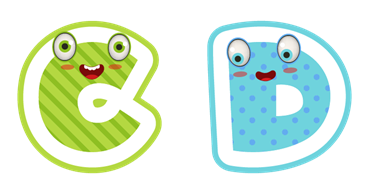 8 426
8 406
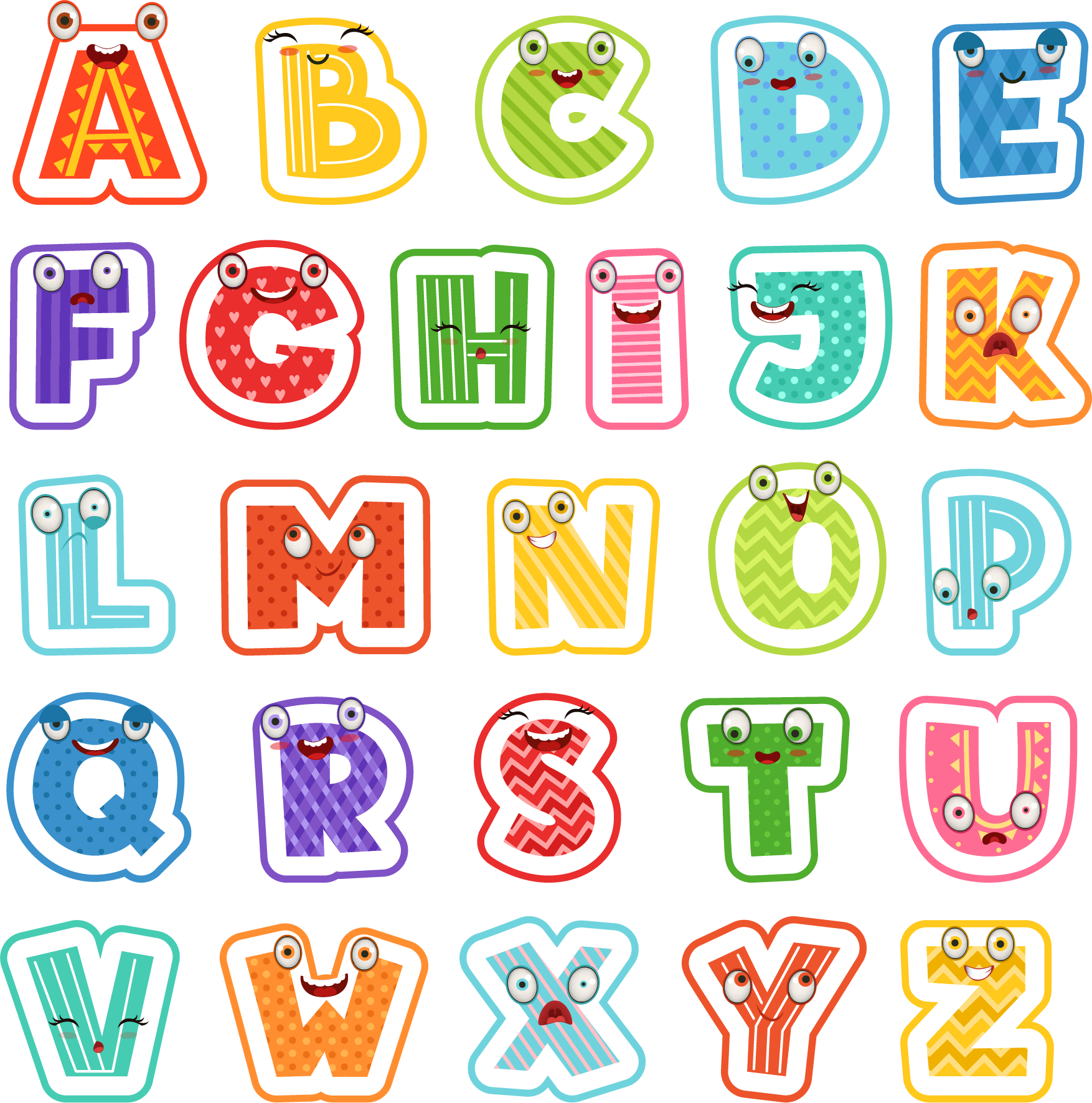 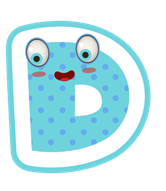 8 436
8 416
*
Câu 3: 1 527 x 3 = ?
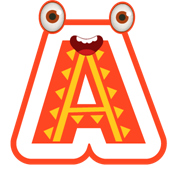 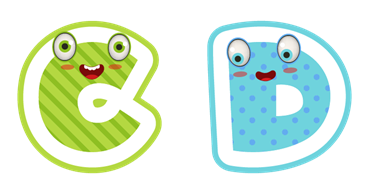 4 571
4 561
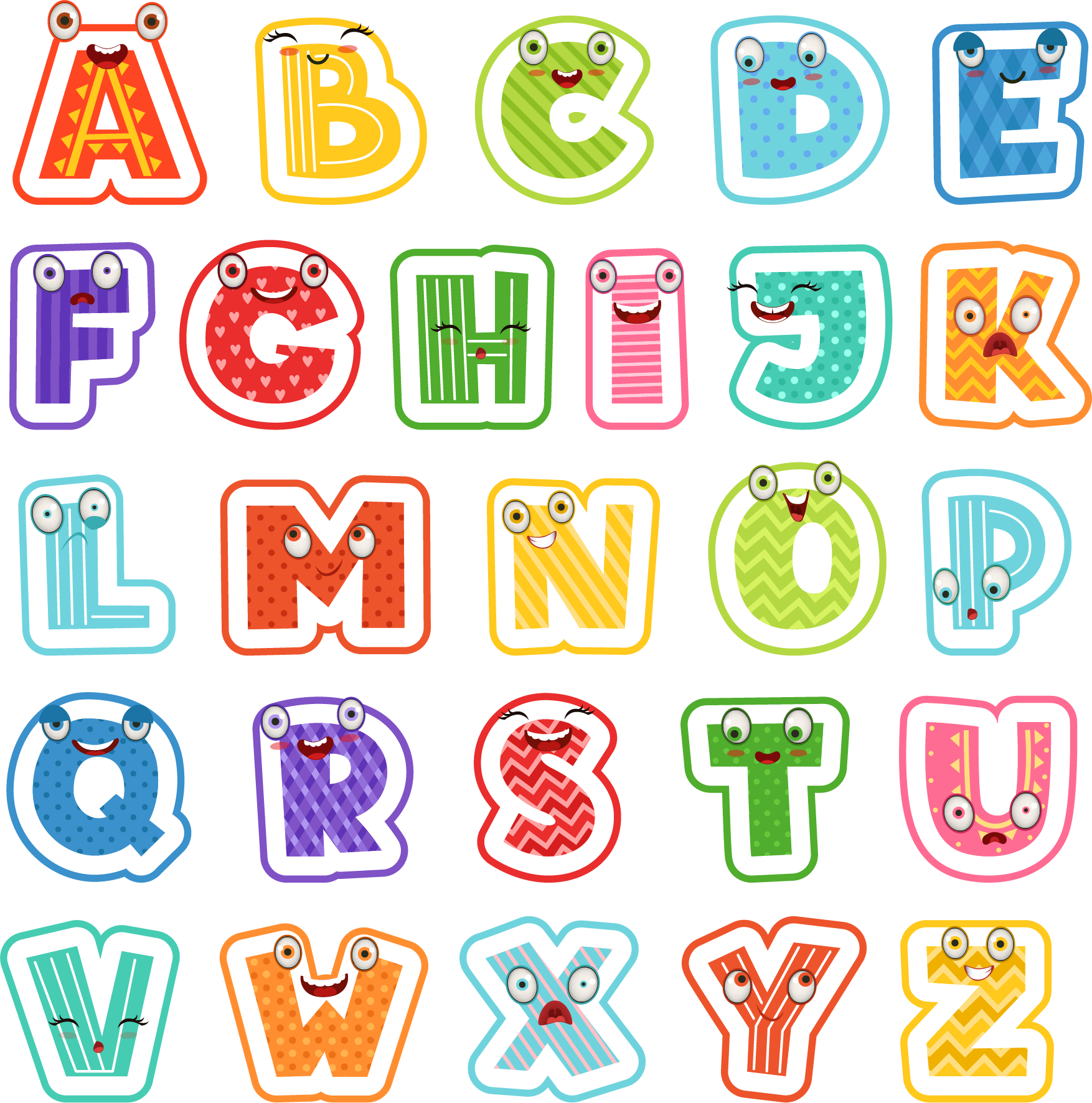 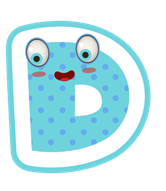 4 591
4 581
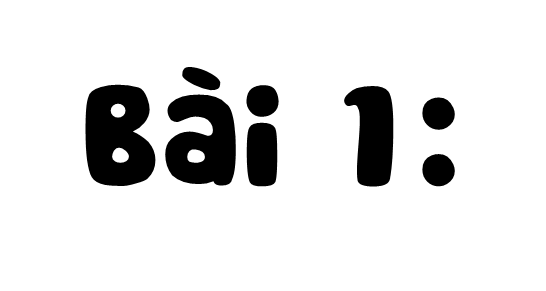 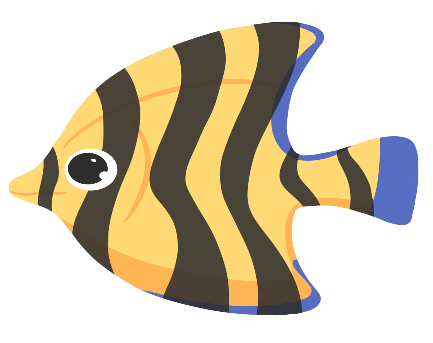 5 025 : 5
2 487 : 2
3 296 : 4
7 369 : 8
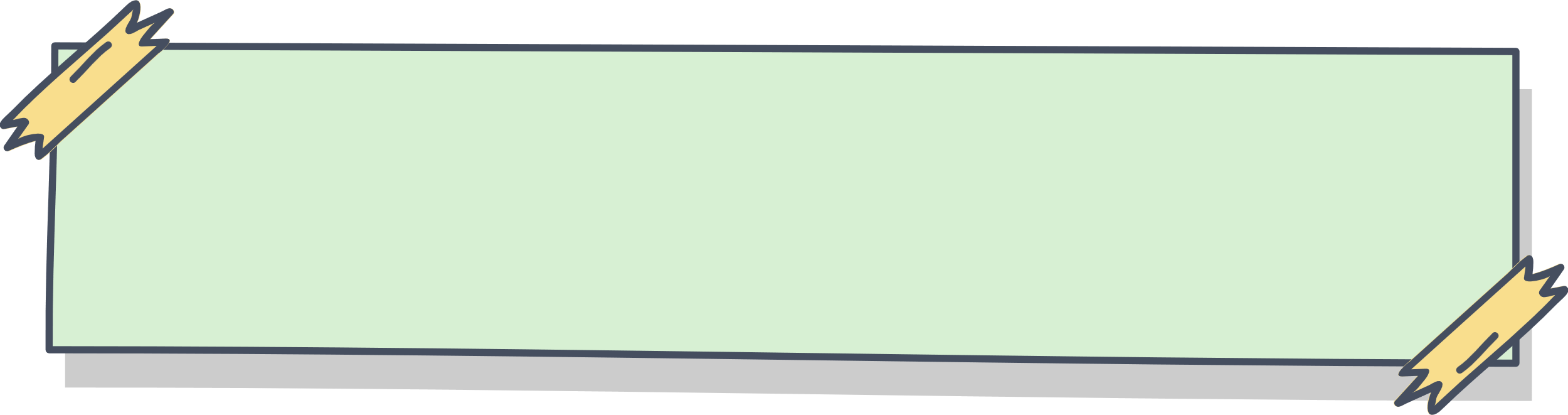 Đặt tính rồi tính.
3 296
5 025 : 5
2 487 : 2
3 296 : 4
7 369 : 8
5
5 025
0
0
0
9
5
1
0
0
5 025 : 5 = 1 005
1
6
0
2
5
2
0
0
2
2 487
1 243
5 025 : 5
2 487 : 2
3 296 : 4
7 369 : 8
4
3 296
0 4
0
9
8
2
4
3 296 : 4 = 824
1
6
08
0
07
1
8
7 369
921
5 025 : 5
2 487 : 2
3 296 : 4
7 369 : 8
2
2 487
16
0 4
1 243
2 487 : 2 = 1 243 (dư 1)
09
08
1
07
1
5 025 : 5
2 487 : 2
3 296 : 4
7 369 : 8
8
7 369
16
921
7 369 : 8 = 921 (dư 1)
09
1
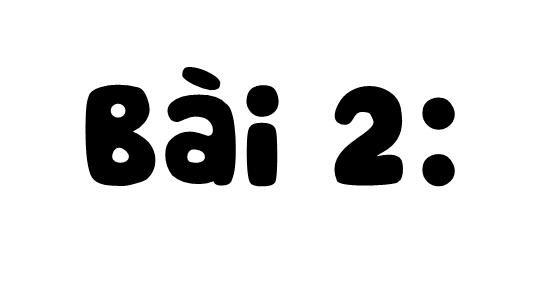 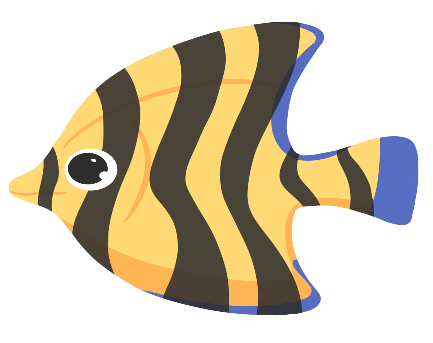 Mẫu: 8 000 : 2 = ?
	Nhẩm: 8 nghìn : 2 = 4 nghìn
	8 000 : 2 = 4 000
7 000 : 7
8 000 : 4
9 000 : 3
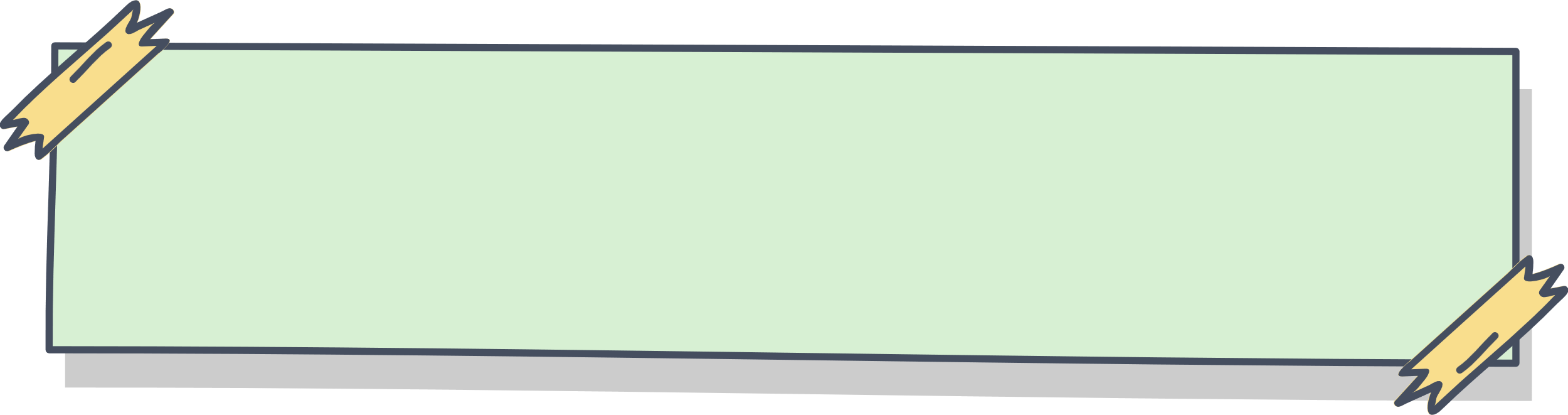 Tính nhẩm (theo mẫu).
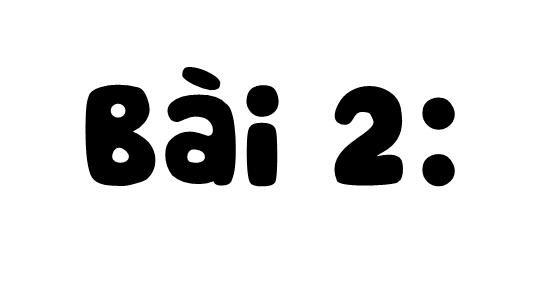 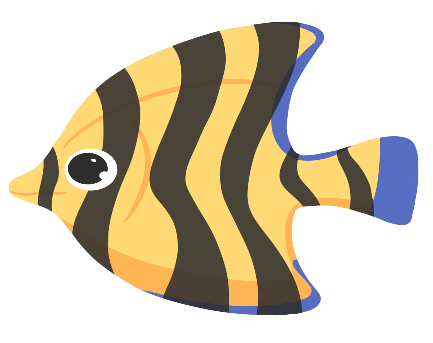 7 nghìn : 7 = 1 nghìn
7 000 : 7 = 1 000
7 000 : 7
8 000 : 4
9 000 : 3
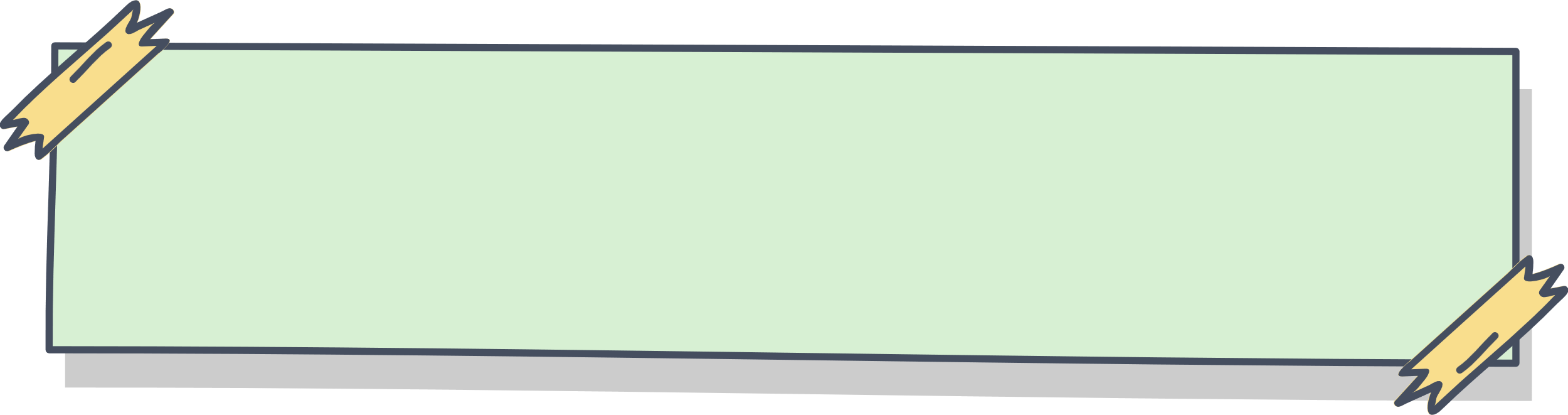 Tính nhẩm (theo mẫu).
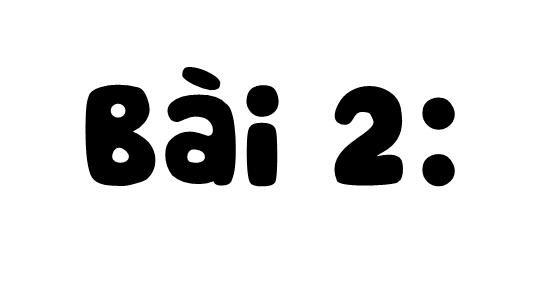 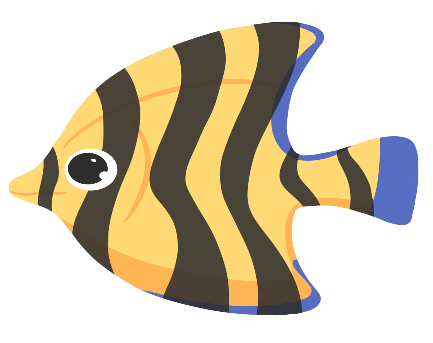 9 nghìn : 3 = 3 nghìn
9 000 : 3 = 3 000
8 000 : 4
9 000 : 3
7 000 : 7
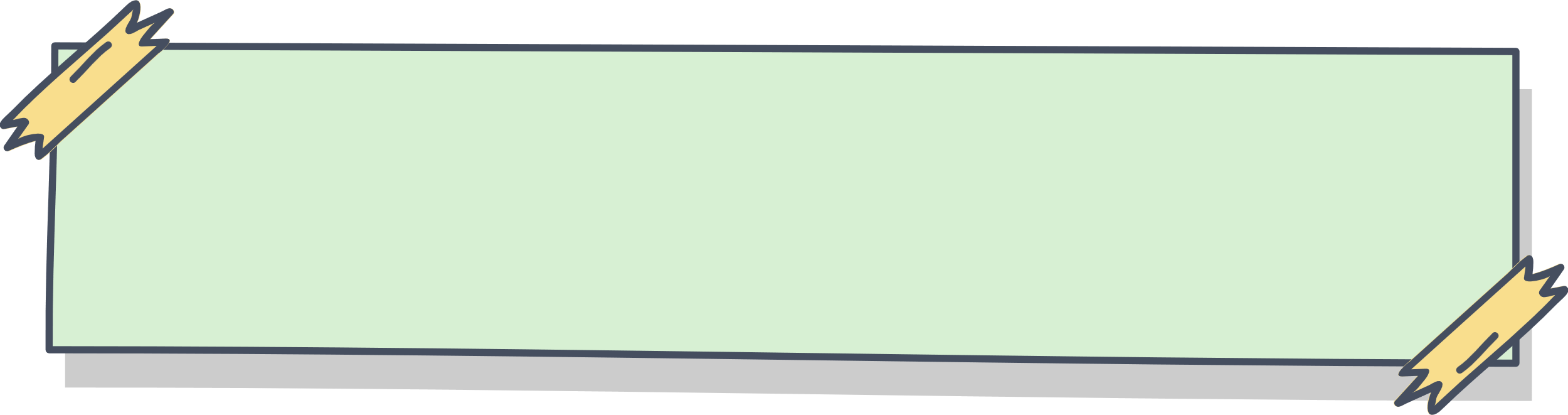 Tính nhẩm (theo mẫu).
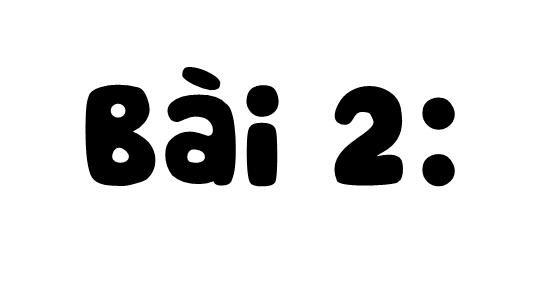 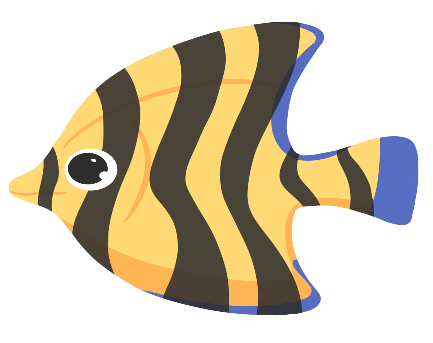 8 nghìn : 4 = 2 nghìn
8 000 : 4 = 2 000
8 000 : 4
7 000 : 7
9 000 : 3
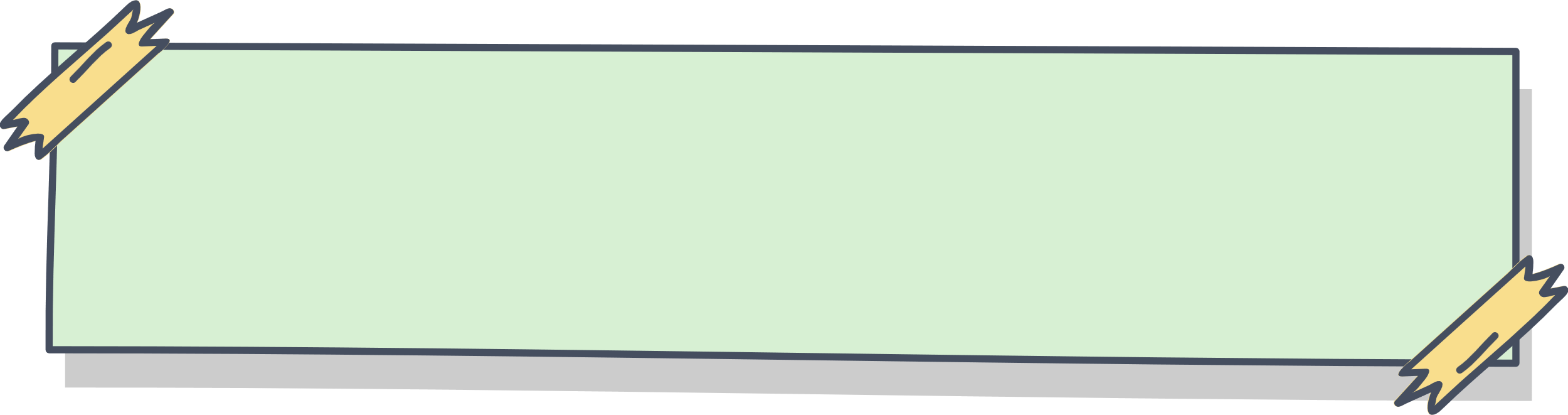 Tính nhẩm (theo mẫu).
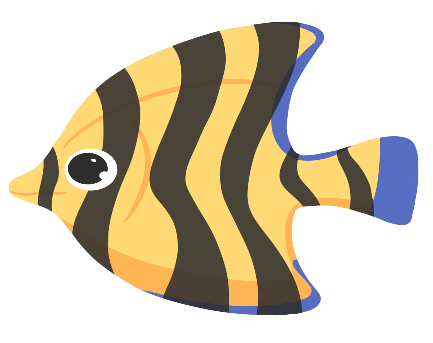 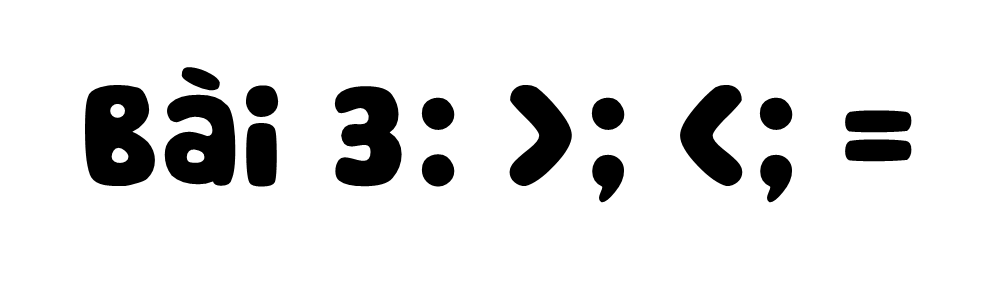 6 000 : 2 = 3 000
3 000 : 3 = 1 000
200 x 5 = 1 000
a)
b)
6 000 : 2
3 000 : 3
2 999
200 x 5
?
?
=
>
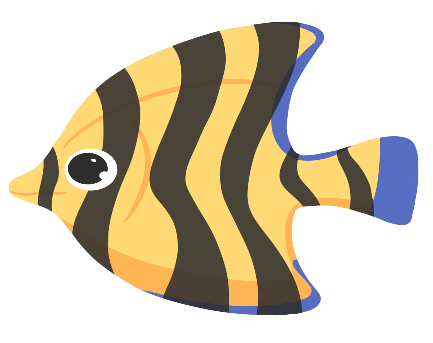 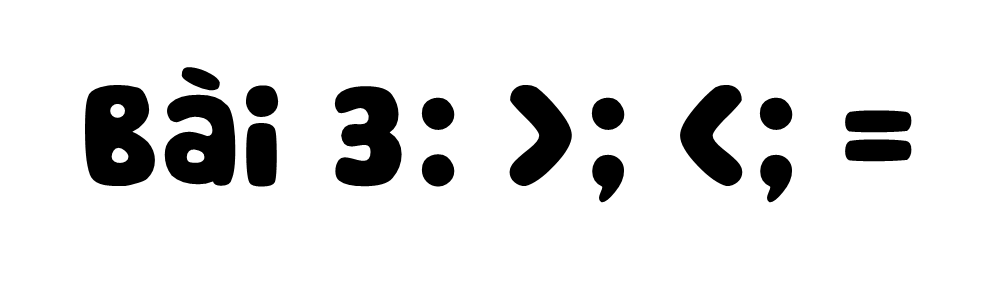 3 500 : 5 = 700
4 000 : 5 = 800
c)
3 500 : 5
4 000 : 5
<
?
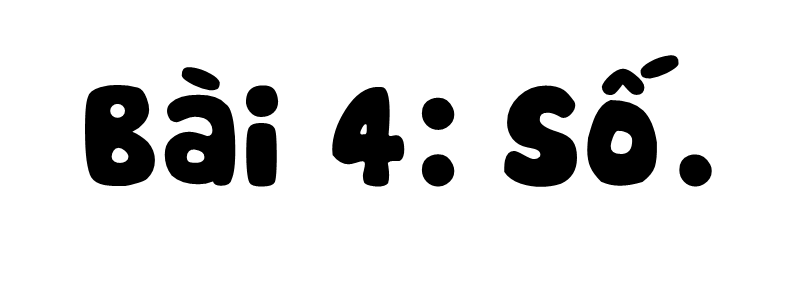 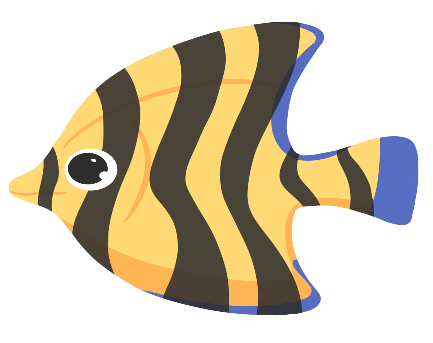 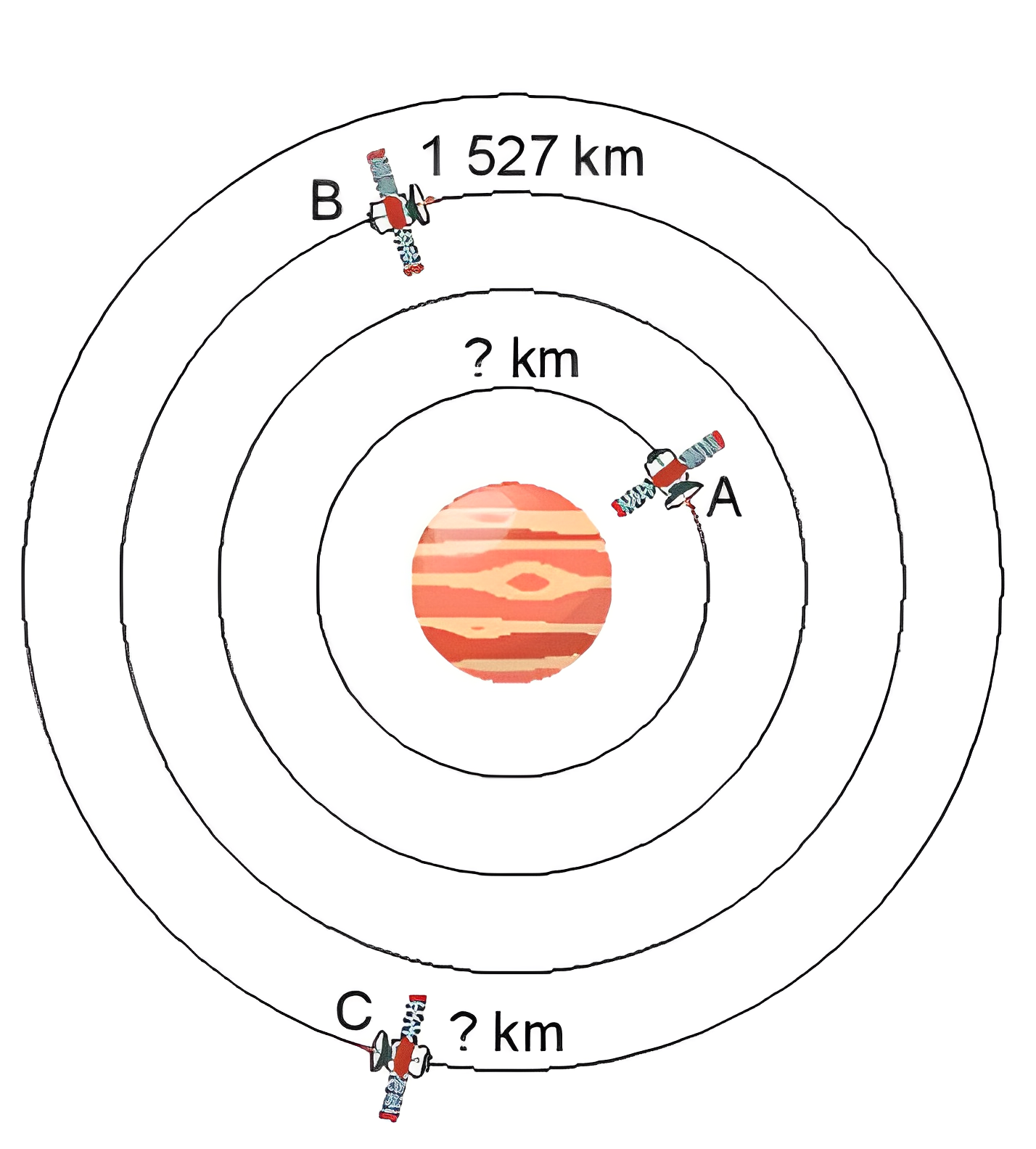 Có ba vệ tinh bay quanh một thiên thể. Vệ tinh B bay một vòng được 1 527 km, dài gấp 3 lần một vòng của vệ tinh A. Vậy vệ tinh A bay một vòng được ? km.
Vệ tinh C bay một vòng dài gấp 4 lần một vòng của vệ tinh A. Vậy vệ tinh C bay một vòng được ? km.
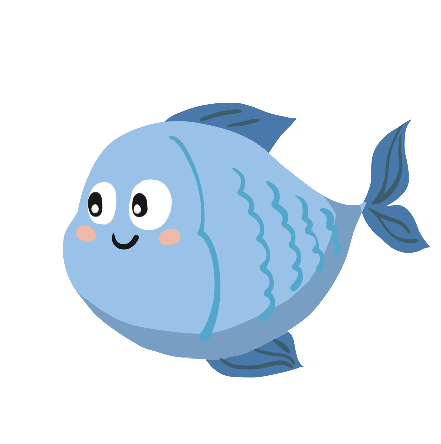 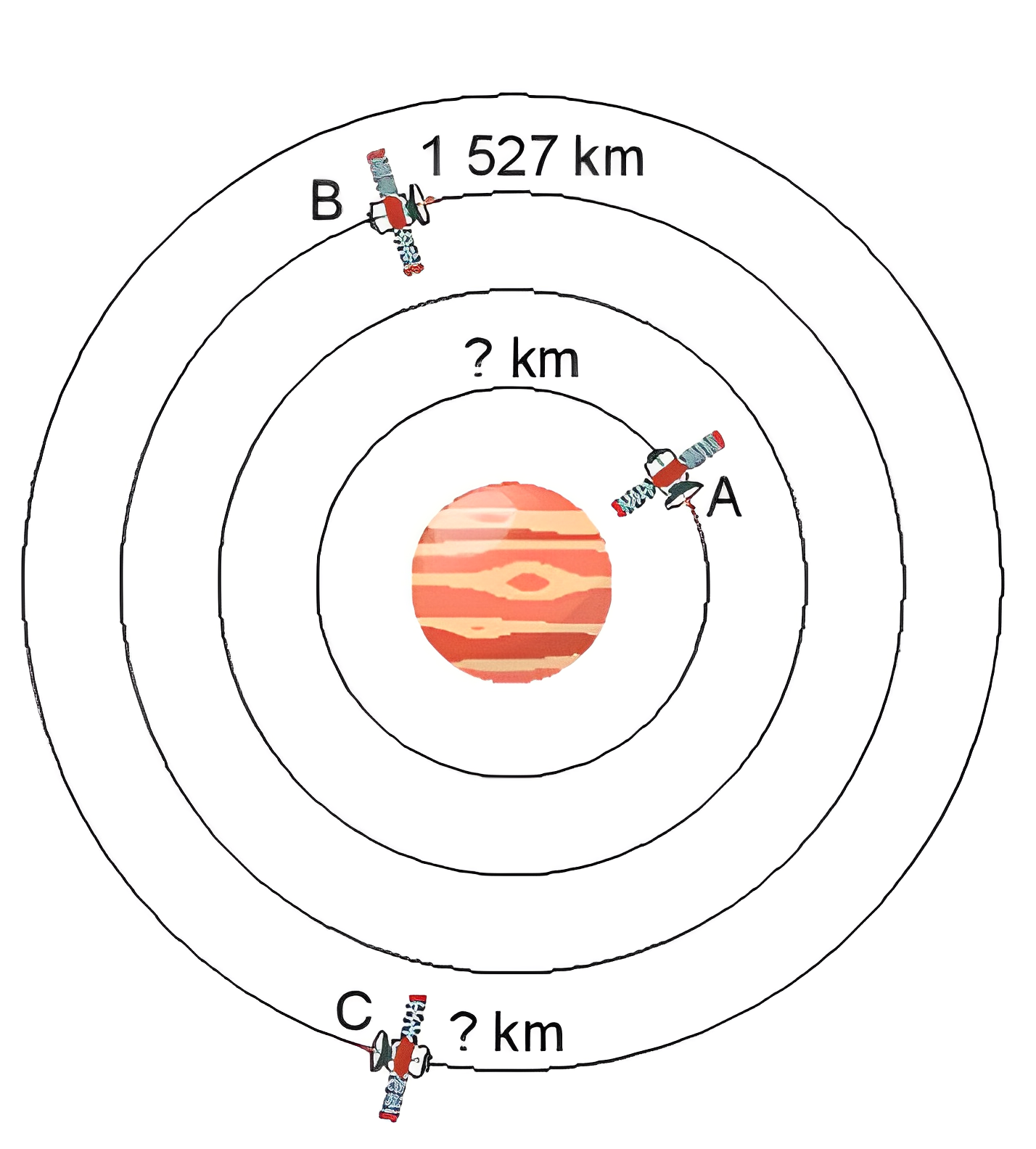 Tóm tắt
1 527 km
Vệ tinh B
? km
Vệ tinh A
Vệ tinh C
? km
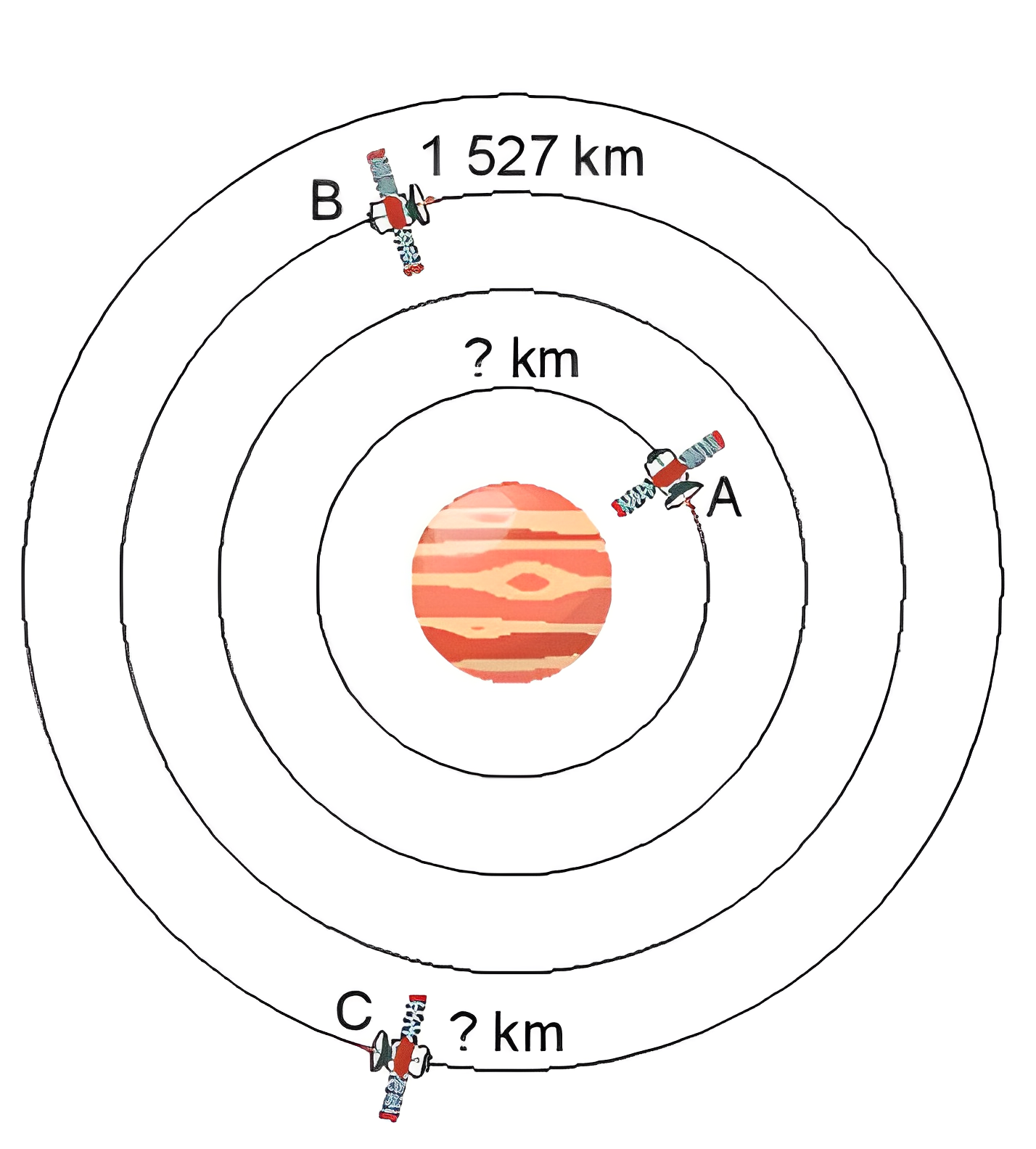 Bài giải
Vệ tinh A bay một vòng được số km là:
1 527 : 3 = 509 (km)
Vệ tinh C bay một vòng được số km là:
509 x 4 = 2 036 (km)
Đáp số: Vệ tinh A: 509 km
                Vệ tinh B: 2 036 km
Vịt  con đâu rồi?
2 100 : 6
1 340 : 5
4 680 : 2
Vịt  con đâu rồi?
2 100 : 6
1 340 : 5
4 680 : 2
350
268
2 340
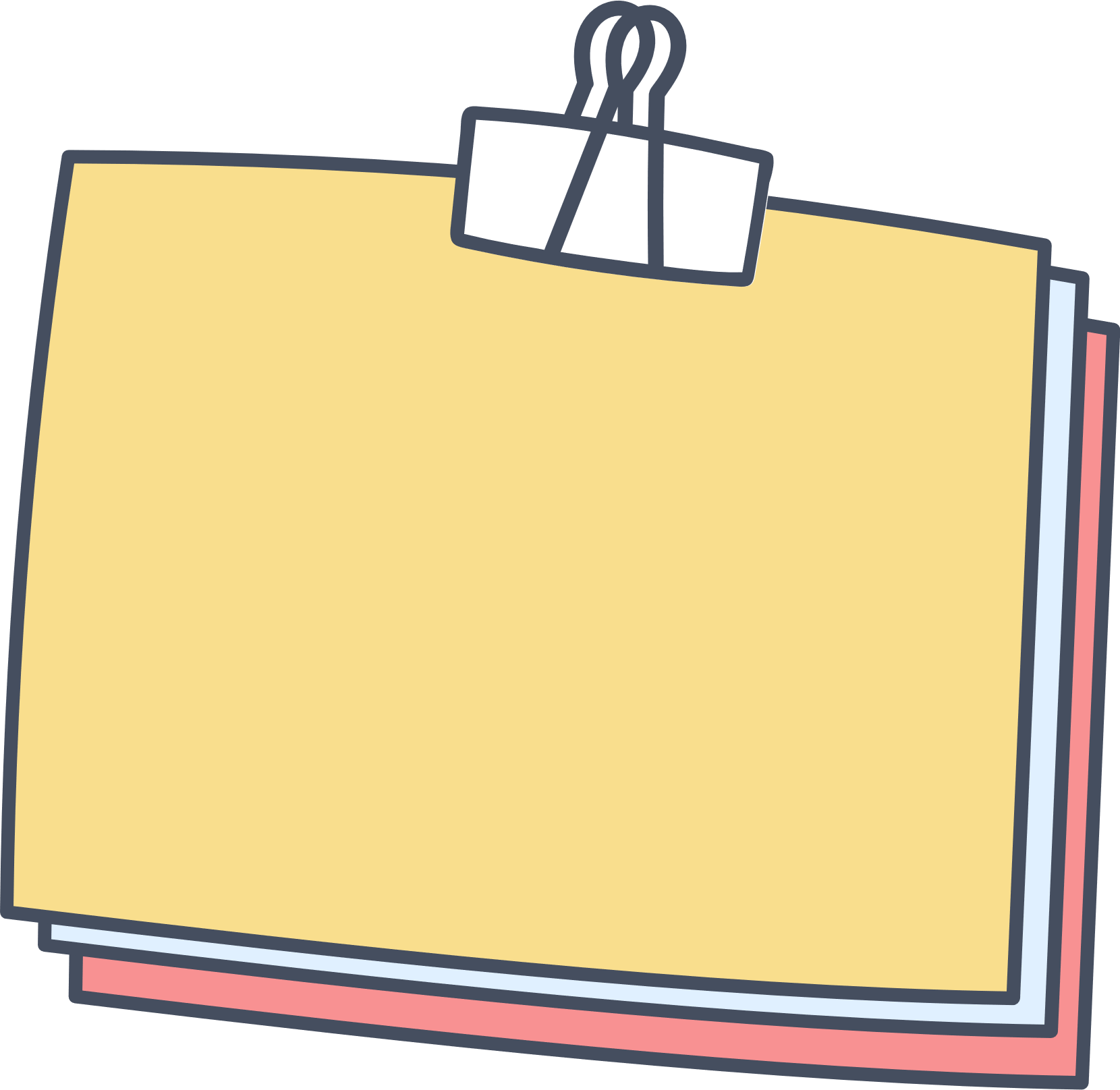 Ôn lại nội dung đã học
Chuẩn bị nội dung bài mới